Національна школа суддів України
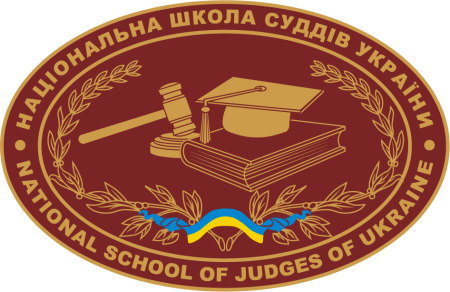 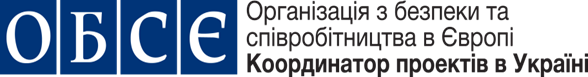 ВИСНОВКИ 
до теми 3
Національна школа суддів України
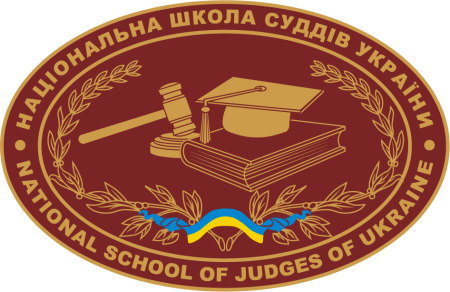 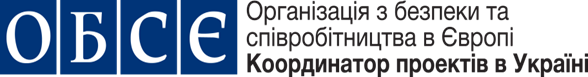 Що слід робити судді, якщо існує реальний або потенціальний конфлікт, який можна врегулювати в процесуальному порядку ?
Врегулювати самостійно в процесуальному порядку - відвід, самовідвід, розкриття інформації сторонам.
Обов’язку повідомляти Раду суддів немає.
Національна школа суддів України
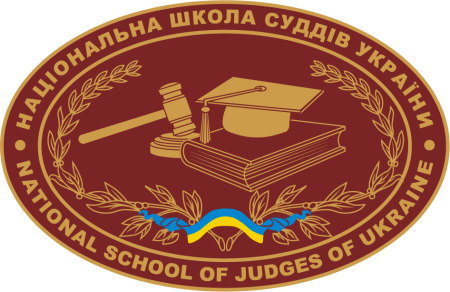 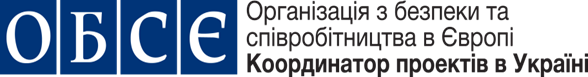 Що слід робити судді, якщо існує потенціальний або реальний конфлікт у позапроцесуальній діяльності?
Подати декларацію про приватні інтереси.
Утримуватися від дій, що можуть спричинити реальний конфлікт.
Повідомити Раду суддів.
Здійснити усі можливі заходи для самостійного врегулювання.
Утримуватися від подальших дій у конфлікті інтересів.
Здійснити усі можливі заходи для усунення негативних наслідків.
Національна школа суддів України
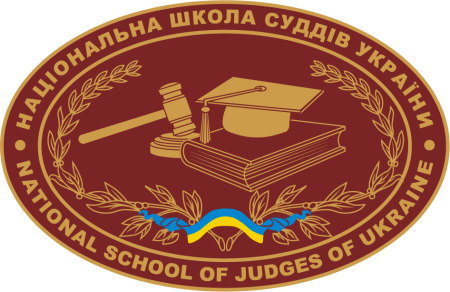 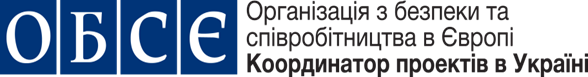 Що слід робити судді, якщо існує сумнів щодо наявності конфлікту та/або шляхів його запобігання/врегулювання?
Звернутися до Ради суддів за роз’ясненням.
Утримуватися від дій, що можуть спричинити реальний конфлікт, або від подальших дій у конфлікті.
Здійснити усі можливі заходи для самостійного врегулювання.
Здійснити усі можливі заходи для усунення негативних наслідків.